C
1
2                                  3                                4                                5
3
4
5
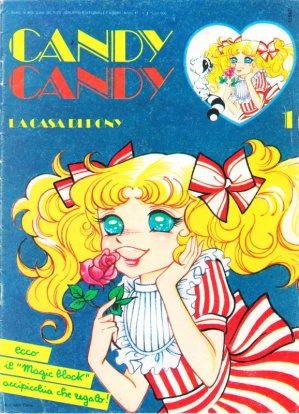 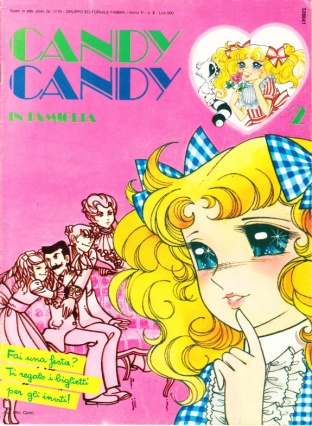 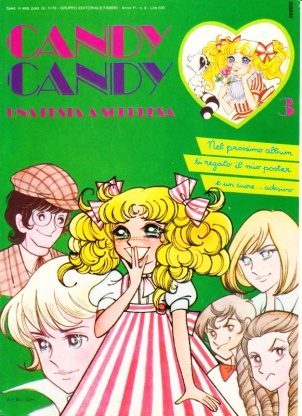 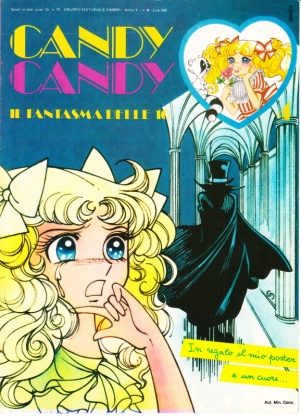 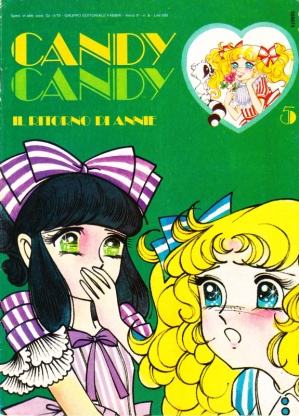 C
A
A
N
7
8
9
10
6
N
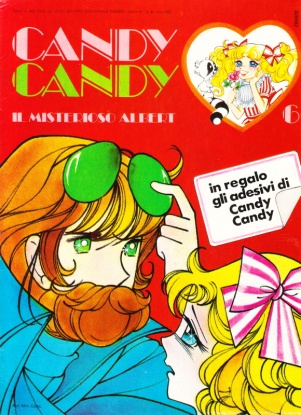 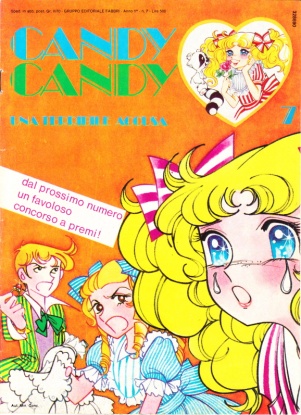 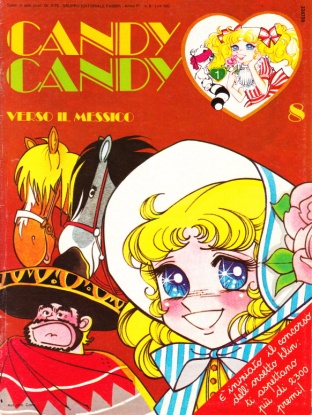 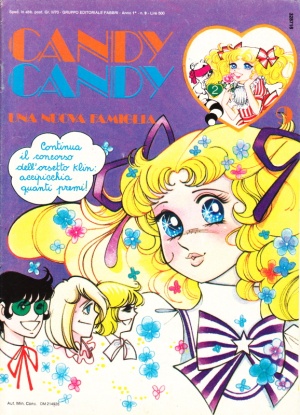 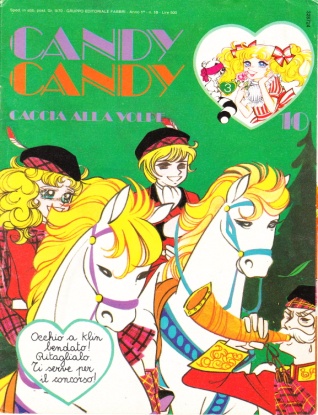 D
D
Y
Y
11
12
13
14
15
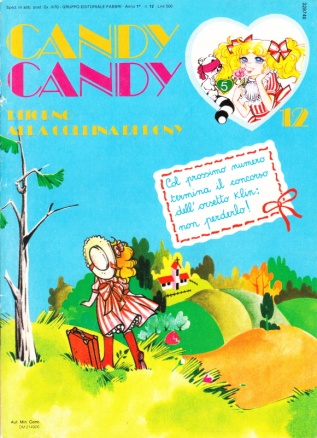 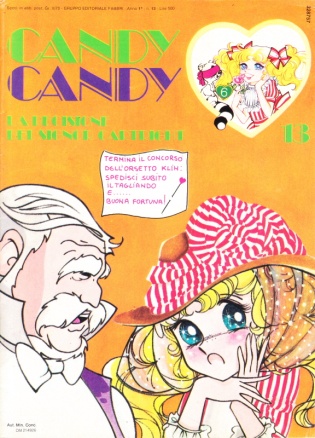 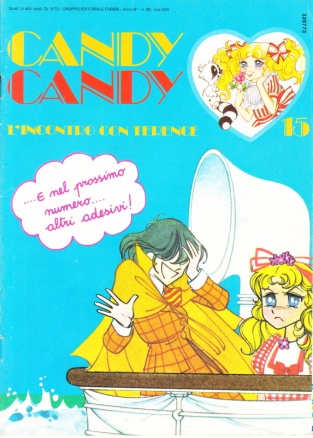 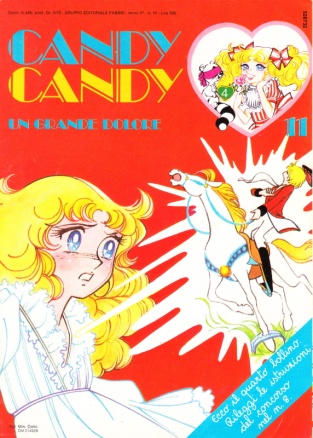 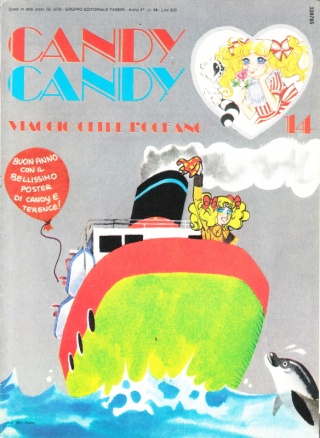 Formato
Grande
16
17
18
19
20
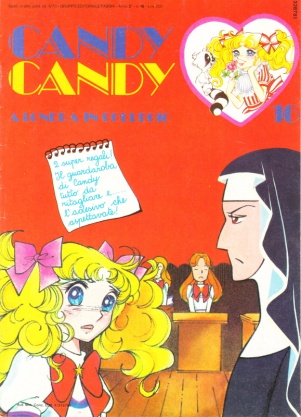 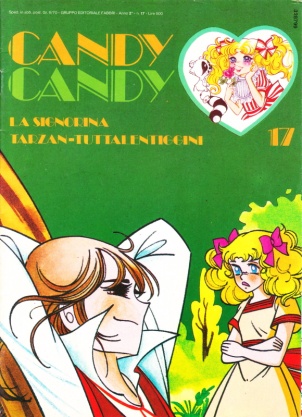 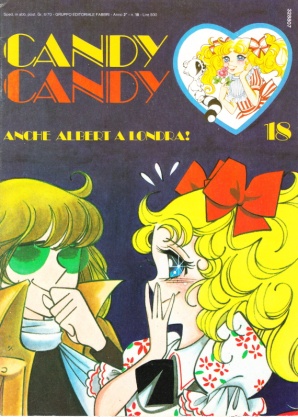 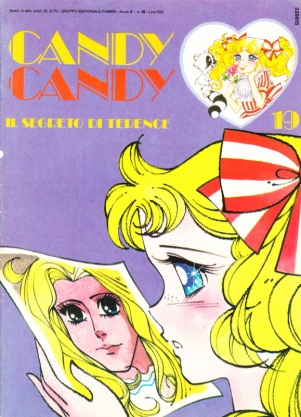 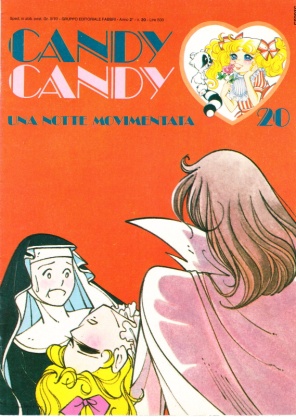 21
22                              23                               24                              25
23
24
25
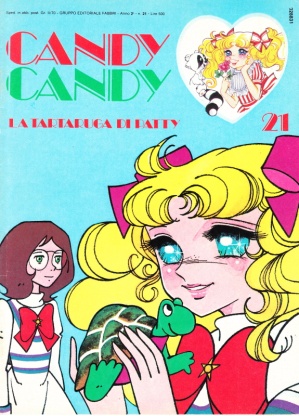 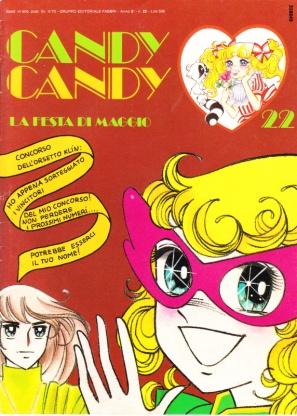 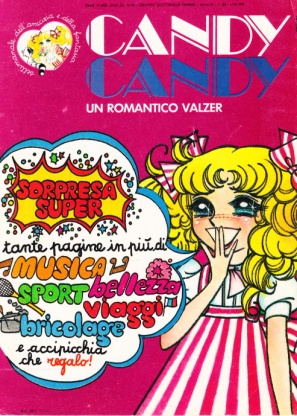 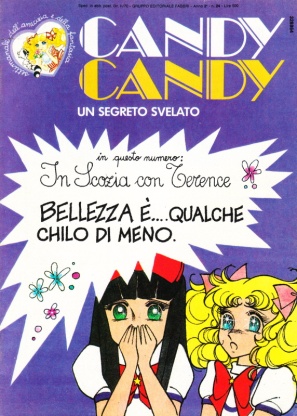 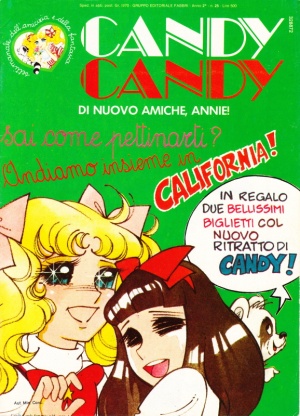 26
27
28
29
30
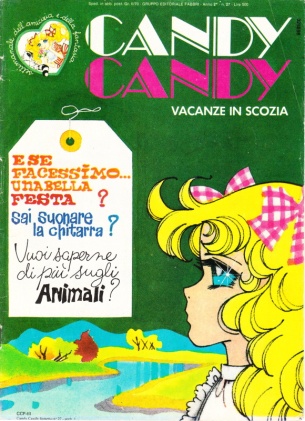 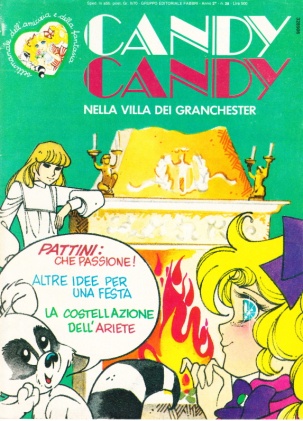 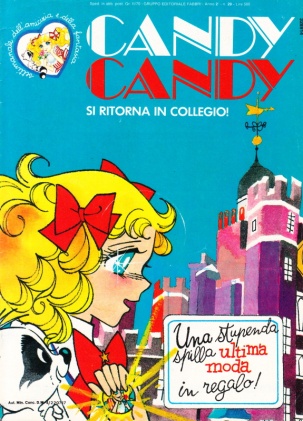 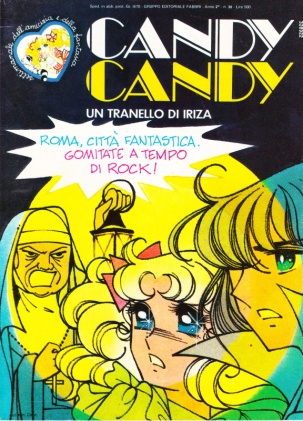 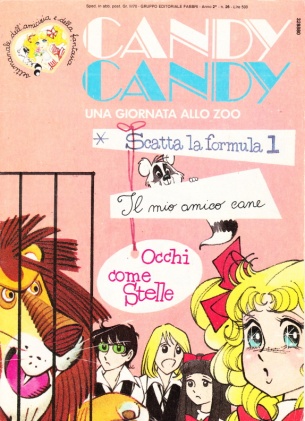 31
32
33
34
35
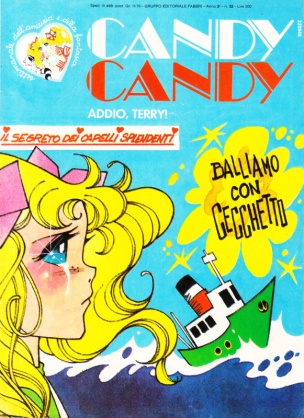 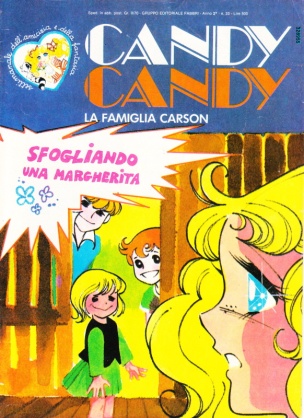 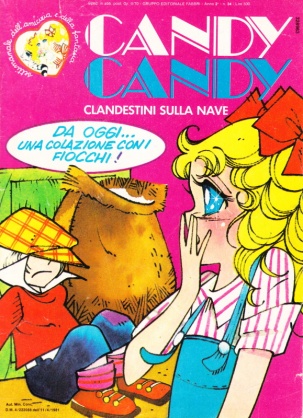 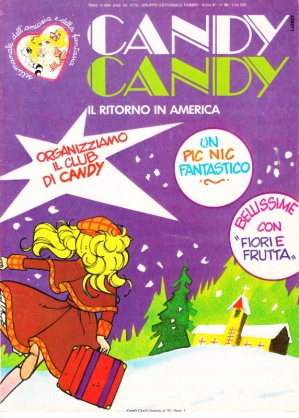 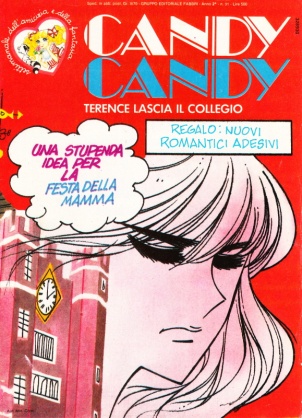 37
38
39
40
36
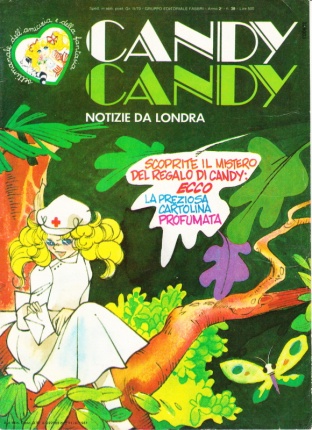 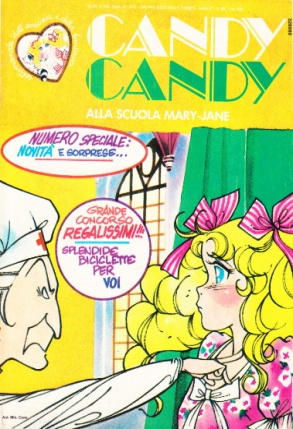 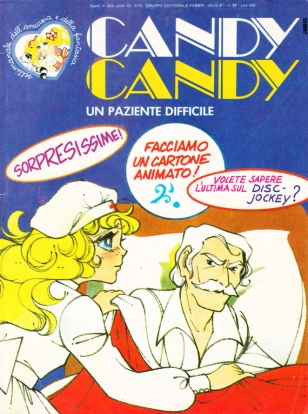 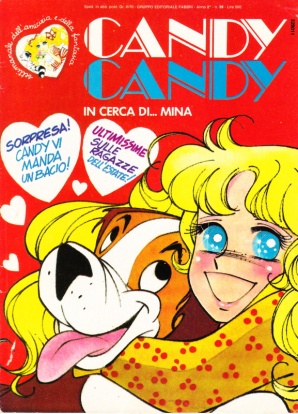 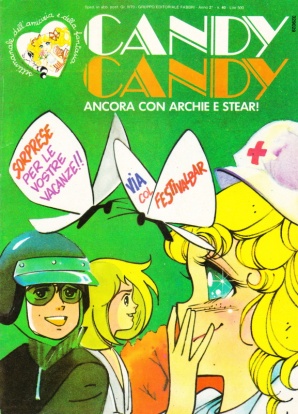 41
42
43
44
45
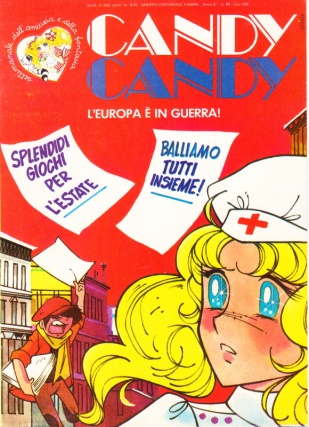 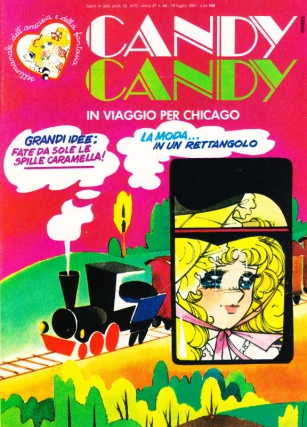 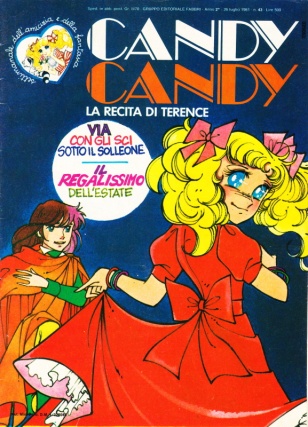 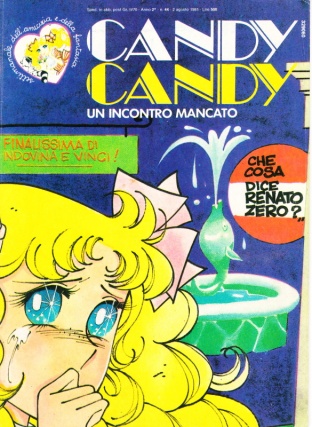 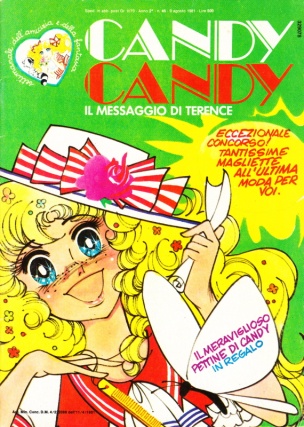 46
47
48
49
50
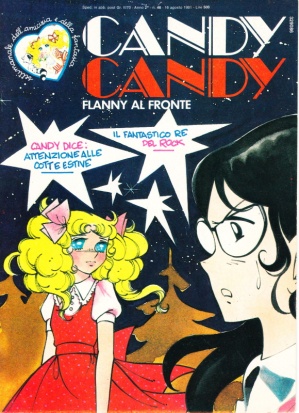 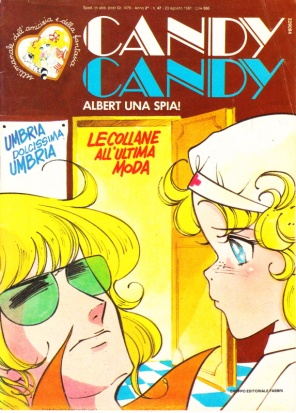 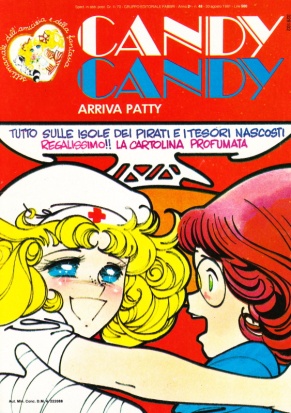 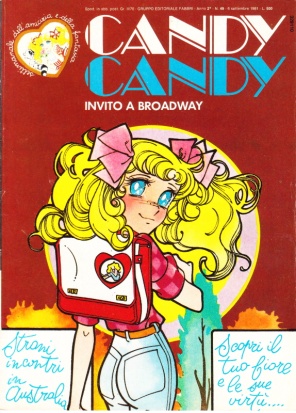 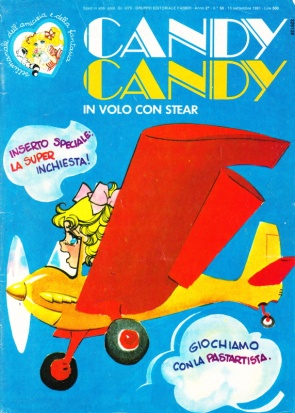 51
52
53
54
55
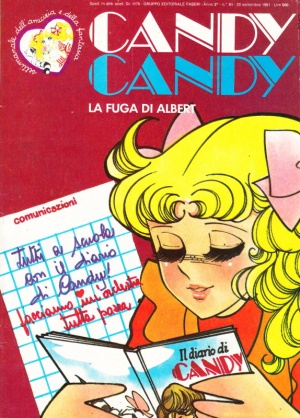 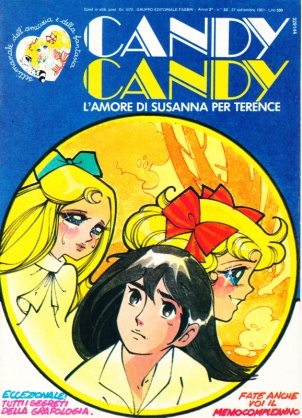 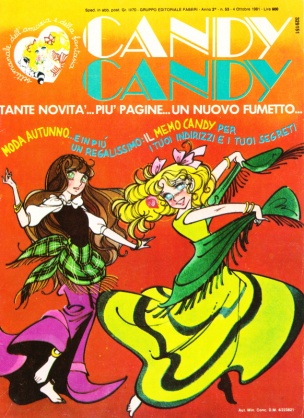 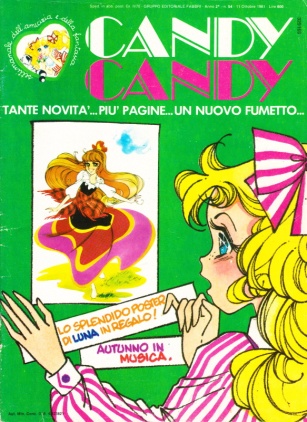 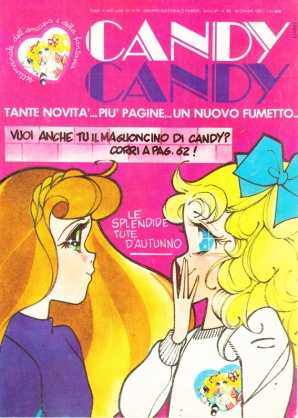 56
57
58
59
60
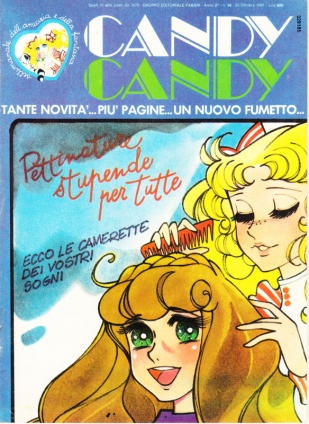 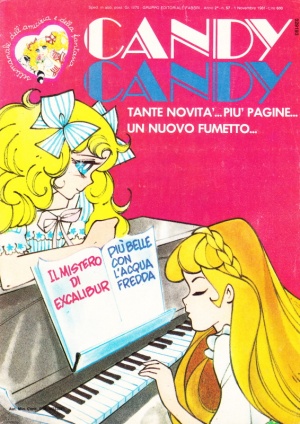 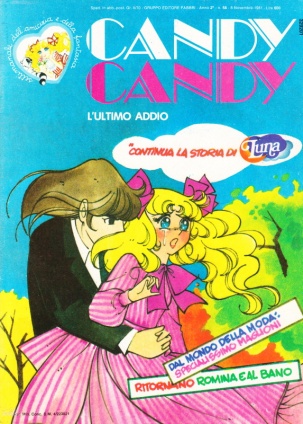 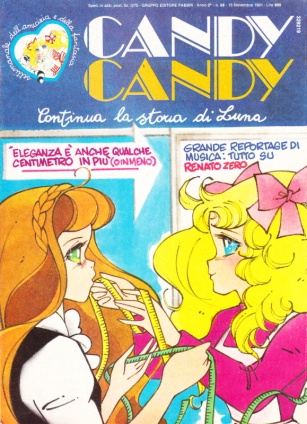 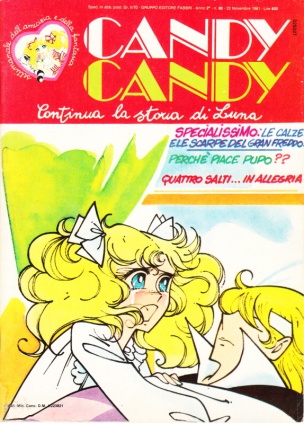 61
62
63
64
65
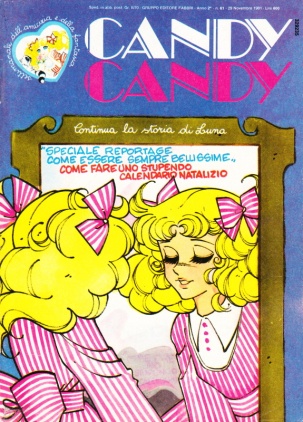 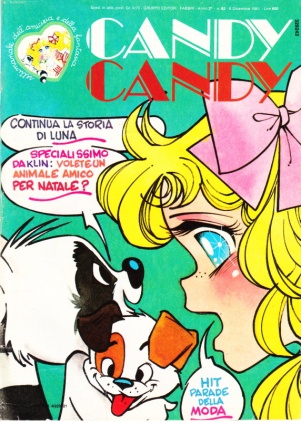 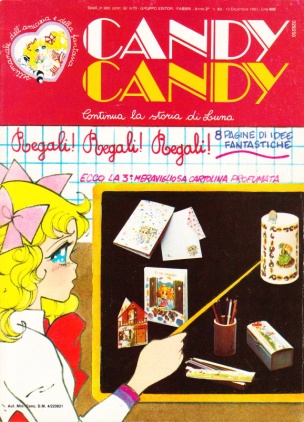 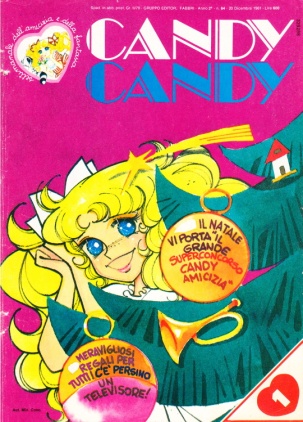 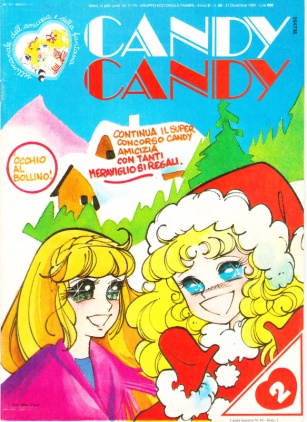 66
67
68
69
70
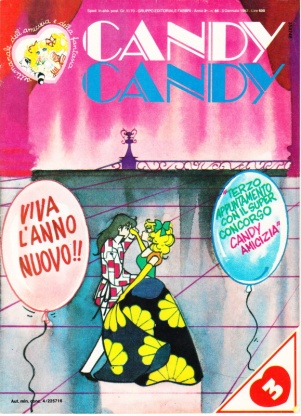 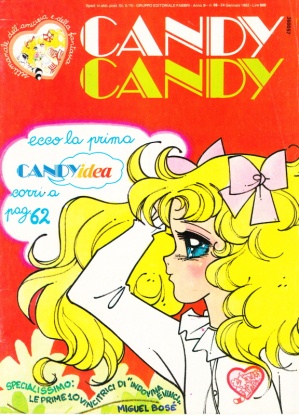 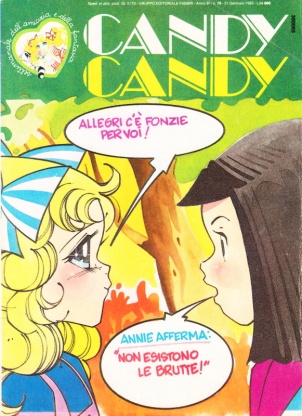 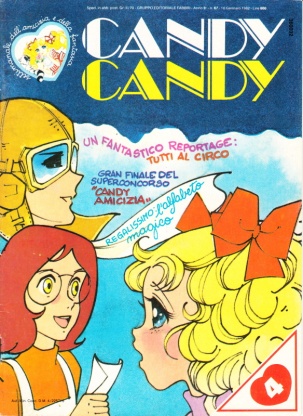 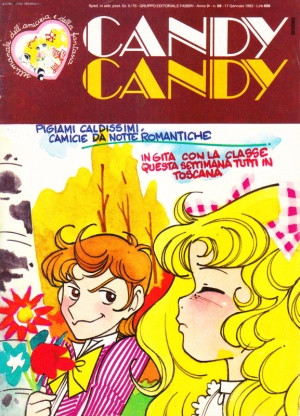 71
72
73
74
75
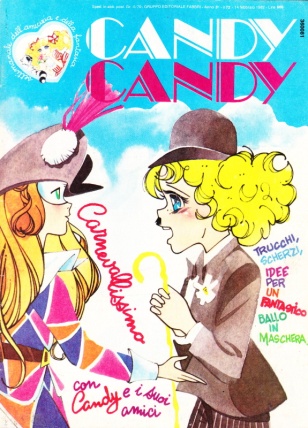 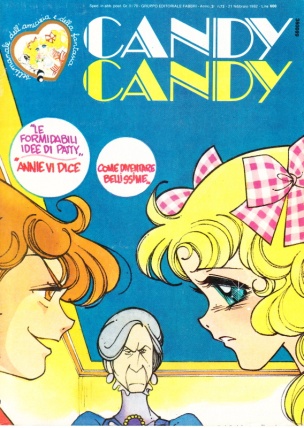 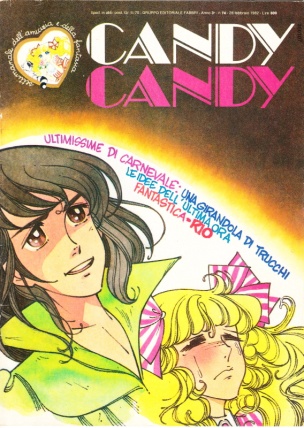 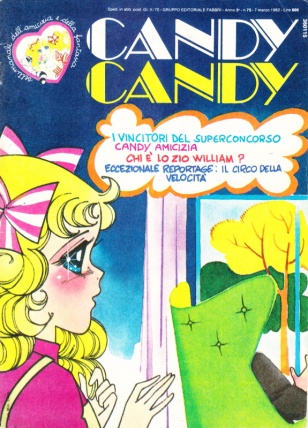 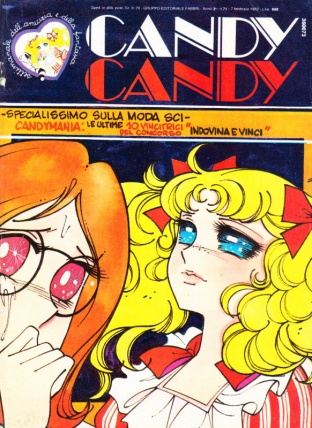 76
77
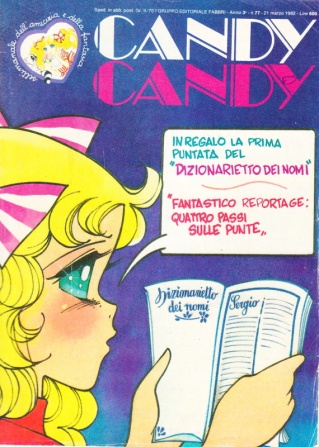 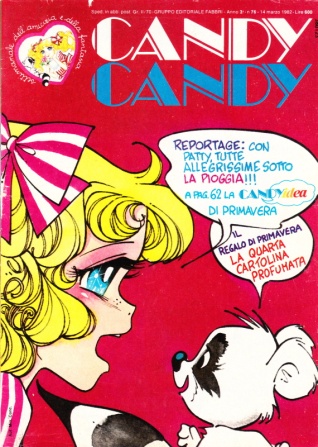